Istraživanje o zadovoljstvu učinkovitošću korištenja IKT-A u nastavi - učenici
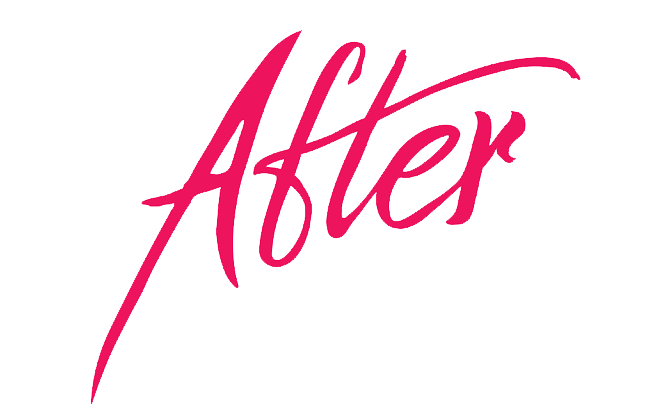 Erasmus + projekt OŠ “Slatine”
Prezentaciju pripremila: Tea Radić, knjižničarka
Slatine, veljača 2020.
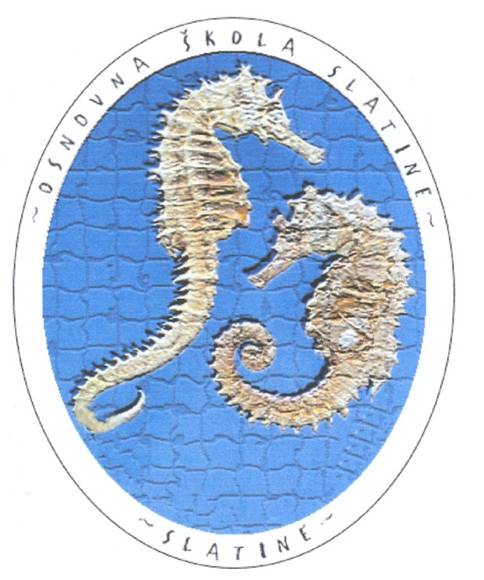 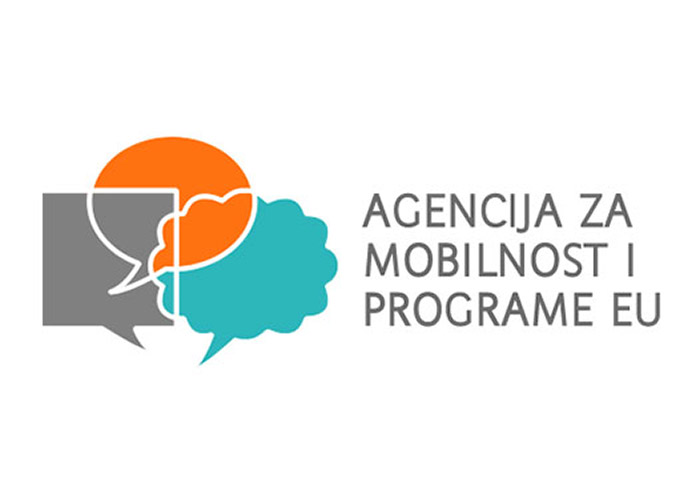 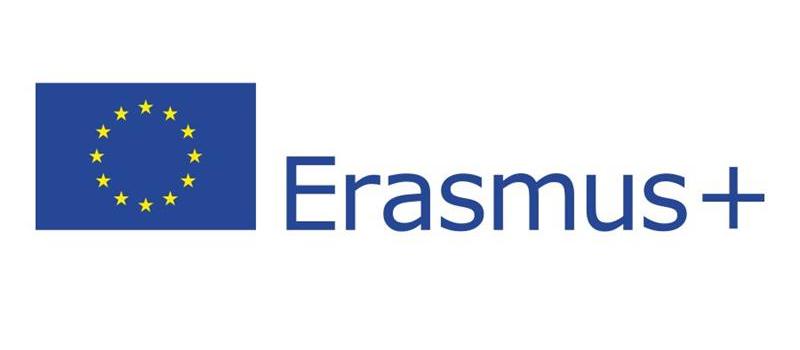 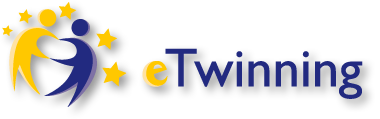 Istraživanje je izrađeno za potrebe mjerenja učinka Erasmus + projekta. Izrađeni anketni upitnik je važan evaluacijski element. Ispitivanje se provodi na početku i na kraju projekta. Anketnim upitnikom se ispituje zadovoljstvo učitelja i učenika OŠ “Slatine” učinkovitošću korištenja IKT-a u nastavi. 
Ispitivanje je anonimno. Ispitanici na postavljene tvrdnje odgovaraju zaokruživanjem odgovarajućeg broja koji najvjerodostojnije označava njihov stav prema tvrdnji.
erasmus + projekt oš “slatine”inovativni pristupi poučavanju i učenju – suvremene metode i ikt u kreativnoj učionici 21 stoljeća.
Rezultati ankete za učenike Na kraju projekta
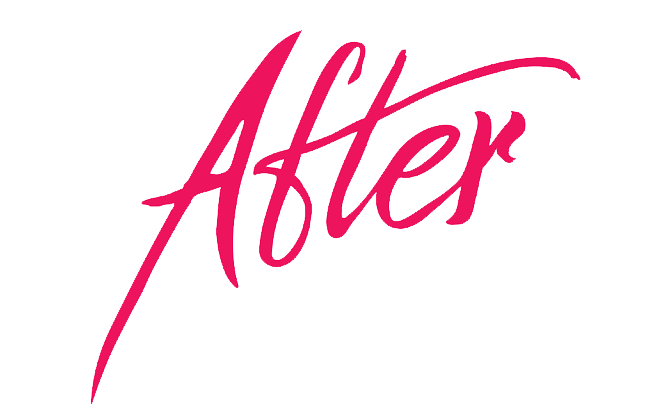 Tvrdnje o motivaciji
Tvrdnja br. 1. U školi sam uključen i motiviran za učenje kada je aktivnost/gradivo zanimljivo.
Tvrdnja br. 2. Jedino što me motivira na učenje su visoke ocjene.
Tvrdnja br. 3. Učim da bih zadovoljio očekivanja svojih roditelja.
Tvrdnja br. 4. Moja motivacija za učenje nekog predmeta uvelike 
ovisi o načinu na koji učitelj predaje taj predmet.
Tvrdnja br. 8. Volim otkrivati nešto novo i rješavati zanimljive zadatke.
Rezultati ankete za učenike na kraju projekta
Tvrdnje o IKT-u
Tvrdnja br. 11. Redovito koristimo IKT u nastavi.

Tvrdnja br.12. IKT se treba koristiti svakodnevno u nastavi.

Tvrdnja br.15.
Informatička oprema je zadovoljavajuća i dostupna nastavnicima i uečnicima.
Tvrdnja br.16.
Učionice u kojima imam nastavu su opremljene sa svim...
Tvrdnja br. 17. Smatram se motiviranim/om za usvajanje novih IKT kompetencija i vještina.
Tvrdnja br. 18. Korištenje novih tehnologija omogućit će nam da bolje shvatimo i naučimo gradivo.
Tvrdnja br. 14. Sudjelovanje u Erasmus + projektu potaknulo je  uspješnije korištenje IKT-a u nastavi.
19. Koje od navedenih portala i koliko često koristite u nastavi?
21. Koliko često u nastavi koristite ostale sadržaje s interneta?
22. Koliko često u nastavi koristite:
Analiza rezultata
Usporedba mjerenja na početku i na kraju projekta Inovativni pristup podučavanju i učenju – suvremene metode i IKT u kreativnoj učionici 21. stoljeća
Slatine, veljača 2020.
Usporedaba rezultata ankete za učenike
Usporedbom razmišljanja učitelja iznesenih u anketama na početku i na kraju Erasmus + projekta izdavjamo:
  Povećao se broj učenika koji tvrde da su u školi uključeni i motivirani za učenje kada je aktivnost/gradivo zanimljivo. Na početku projekta je 40% učenika bilo neodređeno (nisu se ni slagali ni neslagali. Taj postotak na kraju projekta se smanjio na 28%, dok se 62% učenika uglavnom ili u potpunosti slažu da su uključeni i motivirani kada je aktivnost zanimljiva.
  Veći broj učenika u odnosu na prvo naketiranje je mišljenja da nisu samo visoke ocjene ono što ih motivira na učenje (36%).
  Na početku projekta učenici su manje dovodili u vezu vlastitu motivaciju za učenje nekog predmeta s načinom na koji učitelji predaju taj predmet, da bi nakon projekta ankete pokazale da su učenici postali svjesniji te poveznice.
  Dok su na tvrdnju da vole otkrivati nešto novo i rješavati zanimljive zadatke na prvom mjerenju stavovi ZA i PROTIV bili podjednaki, na kraju projekta uduplao se broj učenika koji ističu da vole otkrivati nešto novo i rješavati zanimljive zadatke.
Usporedaba rezultata ankete za učenike
U svezi s učestalosti korištenja pojedinih mrežnih portala i IKT alata u nastavi izdvojili bi:
  Učenici uviđaju da se IKT u nastavi (obzirom na početak provedbe projekta) koristi redovitije. 76% učenika se slaže s tvrdnjom da bi se IKT u nastavi trebao koristiti svakodnevno.
  Učenici su se i na početku ankete smatrali motiviranima za usvajanje novih IKT kompetencija i vještina te je čak porastao njihov pozitivan stav spram toga. Suglasni su da će im korištenje IKT tehnologija omogućiti da bolje shvate i nauče gradivo. 
  80% učenika smatra da je sudjelovanje u Erasmus + projektu potaknulo uspješnije korištenje IKT-a u nastavi.
  Postoji vidljiv skok u korištenju E-lektira, Školskog portala i mrežnih stranica Škole.
Usporedaba rezultata ankete za učenike
Učenici uočavaju da znatno češće koriste Google prvoditelj, Google tražilicu, pametne igre i YouTube u nastavi, dok iznose da se ne koriste web 2.0. alatima. Zarlog za to je vjerojatnost da nisu dovoljno dobro upućeni u to što je web.2.0.
  Učenici primjećuju da je porasla uporaba računalne opreme. Izdvajaju porast u korištenju tableta što je vjerojatno rezulatat uvođenja programa Škole za život, dok je poras korištenja računala i projektora odraz unapređenja tehničke opremljenosti škole od početka samog Erasmus + projekta, u odnosu na koji je škola sada bogatija za dvije pametne ploče.